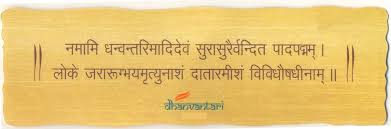 WORM  INFESTATION
Dr. Kiran Nandeshwar
MD Kaumarbhritya
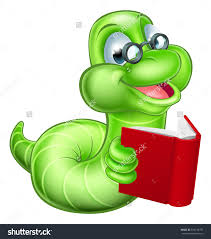 INDEX
Helmenthiasis and krimivichar
Helmenthiasis :
Prevalence study
Classification of worms
Subclassification…..
Single topic each by each….like nematodal… ascariasis  etc .cestodal….like intestinal and tissue infestation …hydatid cyst and neurocysticercosis
Schistosomiasis
Filariasis
Preventive measures…..
Krimi vichar:
Krimi vichar
Nirukti and prakaar
Aahar sambandhi hetus
Vihaar sambandhi hetus
Krimi lakshanas
Krimi chikitsa in deep
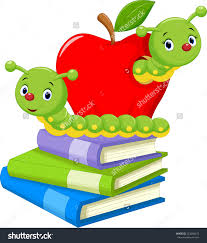 Research articles published 
    in various journals
Some ayurvedic  preparations
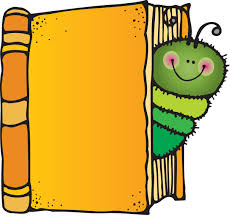 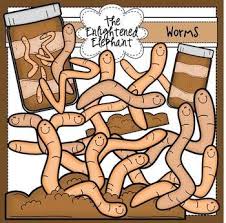 PREVALENCE STUDY
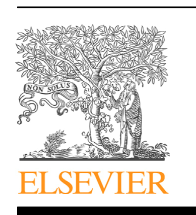 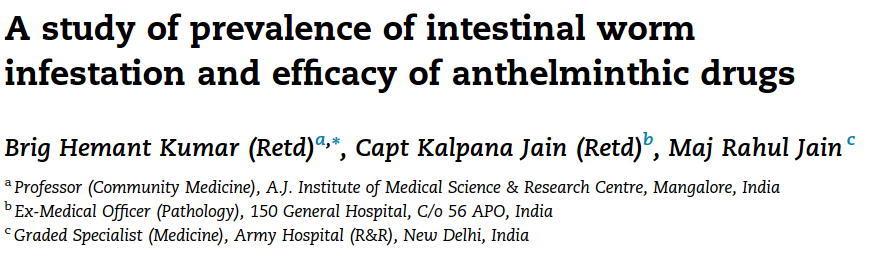 CLASSIFICATION OF WORMS
(Round worm , Pin worm ,Whip worm , Hookworm)
(Flukes)
(Tapeworm)
NEMATODES
INTESTINAL  :          Ascaris Lumbricoides
                                      Strogyloides Stercoralis
                                      Ancylostoma Deodenale
                                      Necator Americans
                                      Tricuris Trichuria
                                      Enterobius Vermicularis
NON INTESTINAL : Brugia Malayi
                                      Brugia Tomari or 
                                      Wucheria Bancrofti
CESTODES
TREMATODES
ASCARIASIS
ASCARIASIS
C .ORG: Ascaris lumbricoides
: Heterosexual 
:Female(20-30 cm) more longer than male(12-20cm)
:female lays eggs upto 2lacs per day
: Eggs are excreted in the faeces
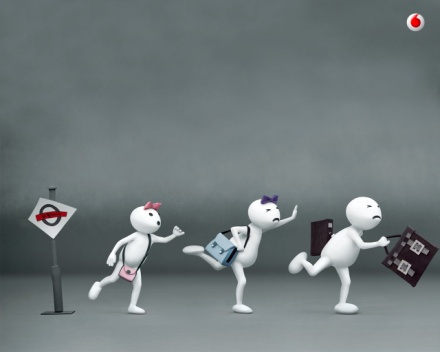 LIFE CYCLE OF ASCARIS
CLINICAL FEATURES
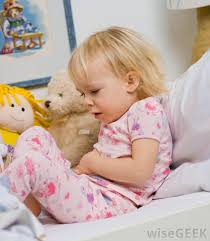 May be asymptomatic
Loffler’s  syndrome
Vague abdominal pain
Malabsorption
Undernutrition
Airway obstruction 
Intestinal obstruction
Biliary obstruction
Worms in stools
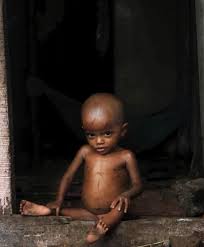 DIAGNOSIS
History of passing worms in stools or vomitus
Stool microscopy : kato’s thick smear
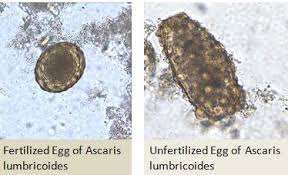 Kato’s thick smear
TREATMENT
Uncomplicated cases:
                            single dose albendazole
Intestinal or Biiary obstruction:
                            Piperazine citrate (paralytic                                      action on worms) which facilitates it’s expulsion.
Loffler’s Syndrome
Characterized by
                                   Fever
                                   Cough
                                   Dyspnea
                                   Wheeze
                                   Urticaria
                                   Eosinophillia 
                                   Lung infiltrates
TOXOCARIASIS
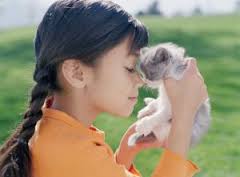 TOXOCARIASIS
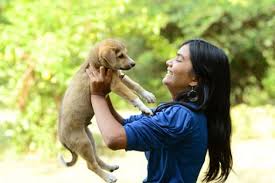 Clinical features of Toxocariasis
Immunological reactions….
                            a. fever
                            b. hepatomegaly
                            c. urticaria
                            d. Loffler’s syndrome
Mechanical damage due to migrating larvae…..e.g..sudden decrease in visual acuity or blindness(ocular larva migran)
Diagnosis
Visualization of larvae in tissues or an antibody ELISA test 
History supportive of frequent dog or cat exposure
TREATMENT
Non specific
Use of steroids in allergic manifastations 
Longer therapy  for 3-4 weeks is needed in ocular or neurological manifastations
ENTEROBIASIS
ENTEROBIASIS
Thread worm or pin worm
Essentially harmless except inconvenient perianal itching
Causitive organism: enterobius vermicularis
Size:.0.5 to 1 cm
Lives in caecal region of infested human host
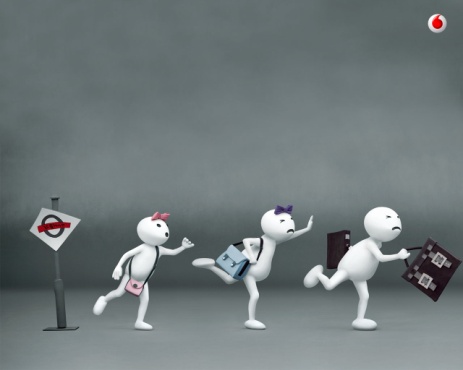 LIFE CYCE Of ENTEROBIUS
MATURE IN 6 HRS, VIABLE FOR NEXT 20 HRS
CLINICAL FEATURES OF ENTEROBIASIS
Clinically….commonest  and perhaps only manifastation ……..nocturnal perianal pruritus
Leading to disturbed sleep
Rarely….perianal granuloma containing live or dead worms or eggs
Diagnosis of Enterobiasis
Eggs are not passed in stool generally.
Definative and best method:
   Press adhesive cellphane tape against        perianal region in early morning and examine under microscope
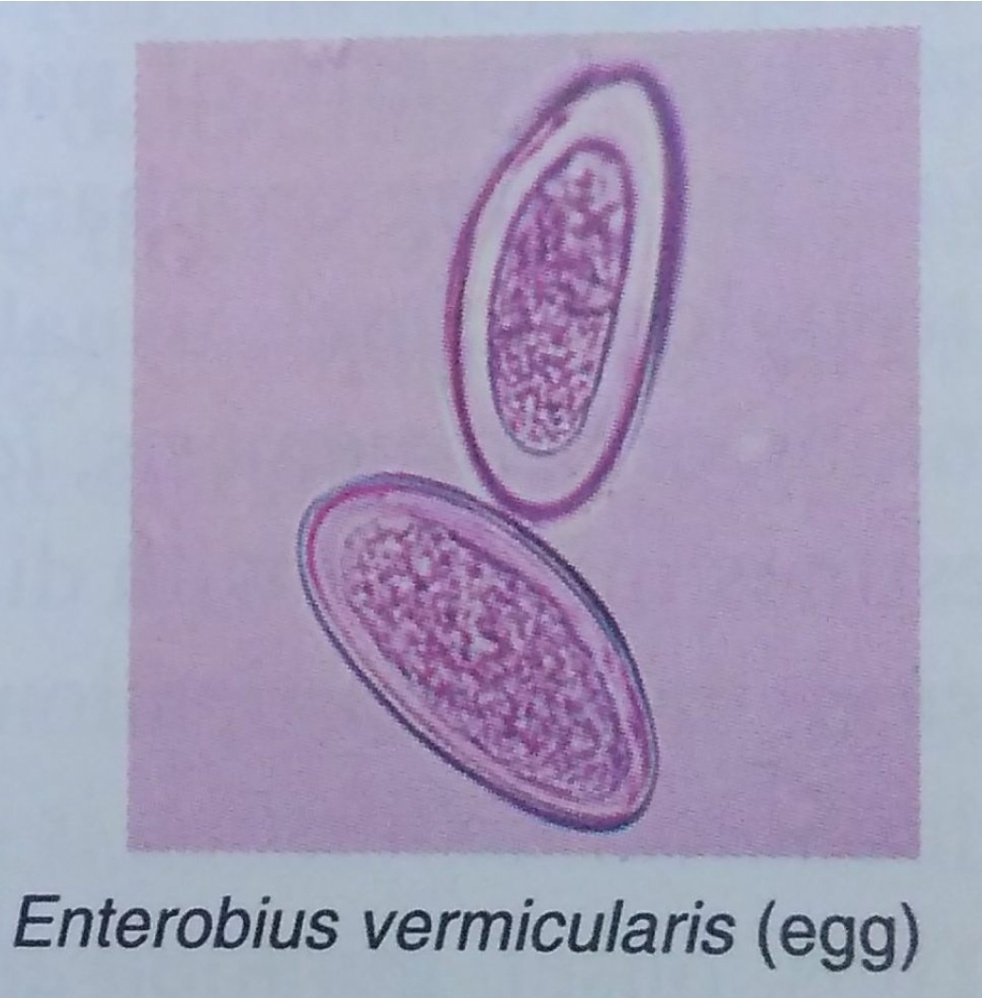 Treatment
Albendazole 400 mg single dose
Or other wormicidal agents
* Treatment should be repeated after 2 weeks in all cases to reduce residual infestation
*all family members should be treated simultaneously to prevent cross infection
Soothing creams to relieve perianal itching and prevent autoinocuation
TRIACHURIASIS
Triachuriasis
Whip worm
Causitive  organism : T.trichuria
Length : 3 to 4 cm
Lives in caecum and ascending colon firmly anchored to the mucosa to suck nearly 0.005 ml blood l day
Infection is transmitted feco orally , on ingestion of embryonated eggs in contaminated hands, food, water
Clinical features
Rare
Vague abdominal pain e.g. colic or distension
Mild anemia
Bloody diarrheoa
Rarely rectal prolapse in heavily parasitized host
Diagnosis
Stool examination for typical eggs
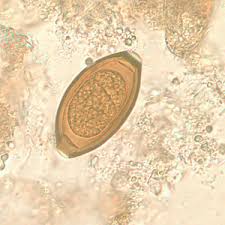 Treatment
Single dose albendazole 400 mg
Longer therapy for 3 days is recommended in heavy infestation
HOOKWORM INFESTATION
Hookworm infestation
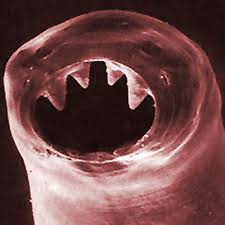 Ancylostoma duodenale
Necator americans
Most important cause of iron deficiency anemia and occasionally hypoproteinimia
Ancylostoma duodenale:
Heterosexual adult worm(5-13mm) lives in small intestine
Female worms produce upto 30000eggs per day
Clinical features
Anemia due to intestinal blood loss by hooked attachment of worms
Each woorm is responsible for 0.2 -0.3 ml of bood loss each day
Other manifastation include …..
        1)  Non specific GIT problems
                     abdominal pain,
                     anorexia ,  
                     diarrheoa,         
                     malena
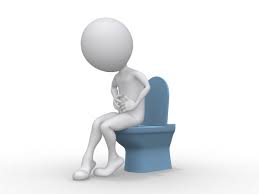 2).Localised  itching …
    ground itch at the site of 
        skin entry (rarely)
3). Transient stridor or pharyngitis during airway migration of larvae
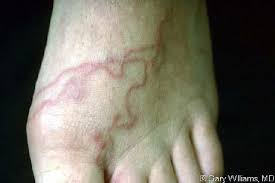 Diagnosis
Diagnosis should be suspected with unexpained anemia and occult blood in stools
Confirmed on stool examination for egg
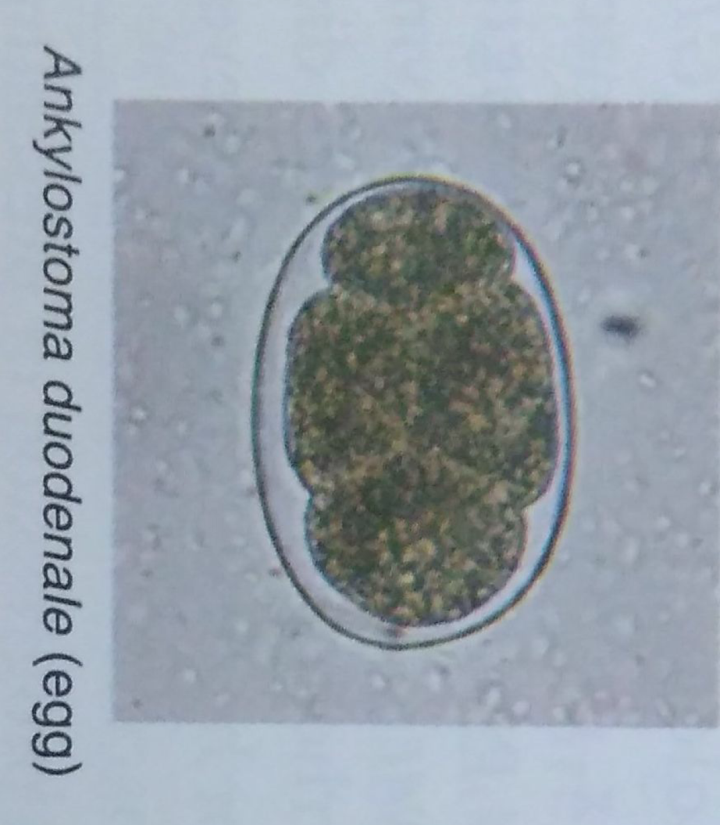 Treatment of hookworm infestation
1)  Antihelmenthics….preferably single dose albendazole 400 mg
2) Correction of anemia by oral iron therapy. rare cases needs transfusion
STRONGYLOIDOSIS
STRONGYLOIDOSIS
Causitive organism:                                                                                                       Strongyloides stercolaris
Uncommon
Life cycle is similar to hook worms… except that eggs often hatch in vivo during intestinal passage and infective larvae reenter the circulation by penetrating intestinal walls or perianal skin
Clinical features of strogyloidosis
Clinically asymptomatic or present with….
1)Perianal itching
2)Loffler’s like syndrome with eosinophilia
3)Malaabsorption syndrome in heavy infestation
4)Rarely  disseminated strongyloidosis, a septicemia like illness  in severely nourished and immunocompromized children
Diagnosis
Examination of stools or duodenal aspirate for characteristic larvae
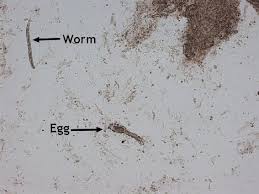 Treatment of strongyloidosis
Drug of choice :  PO Ivermectin 200 mcg per kg per day for 1-2 day 
PO Thiabendazole 50 mg per kg per day q 12 hrly….specially in disseminated disease
Cestodal infestation
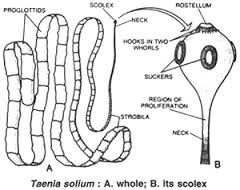 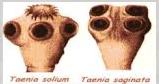 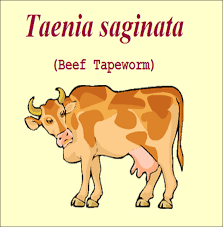 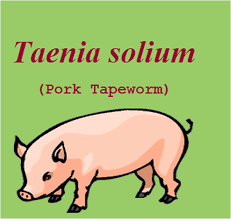 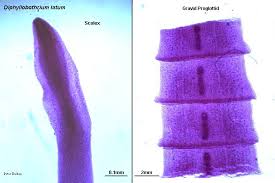 Tapeworm infestation
Life cycle of tapeworm
A) Ingestion of parasitic eggs present in contaminated soil or water or over body of intermediate hosts
B)undercooked beef , pork ,fish containing invasive stages of parasite
Adult tapeworms are present  in human intestines and have long ,segmented proglattids bodies with variable length
On maturation caudal gravid  segments detach  intermittently to pass in stools and release eggs in soil
Although entire life cycle may be completed in human hosts only( except D . Latum ),animal like dogs, pigs ,cattle etc are frequently by ingestion of eggs contaminated in soil or invasive stage contaminated flesh of infected animals, to contribute propagation of disease   (co hosts)
Clinical features
Asymptomatic 
Vague abdominal pain 
Except D. Latum infestation ,which may cause megaloblastic anemia by inhibiting vitamin B12  absorption and utilising it for own metabolism
Diagnosis
Presence of proglattids on naked eye or eggs on microscopy
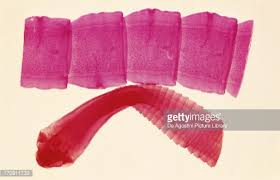 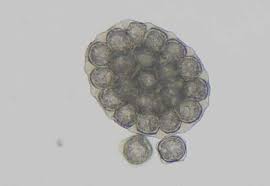 Treatment
Drug of choice :
PO single dose praziquntel 5-10 mg l kg
PO Niclosamide:
               <15 kg -1 gm
                >15 kg-1.5 gm
PO  Nitazoxinade:
         1-3 yr:100 mg BD
         3-12 yr:200 mg BD
           >12 yr:500 mg BD
HYDATID CYST
Hydatid cyst
Is caused by intermediate (invasive) form of Echinococcus granulosus -  a zoonotic tapeworm in dogs or other canines
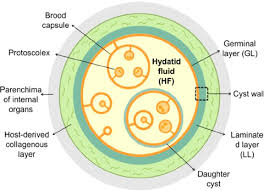 Structurally
These cysts are surrounded by tough fibrous capsule of host tissue ,lined by inner layers of parasitic origin and contain thousands of parasites                         ( protoscolices ) along with cystic fluid
Pathogenesis
Clinical features
Lung cysts: common in children 
Liver cysts: common in adults 
may be asymptomatic  or mass effect
Complications of hydatid cyst
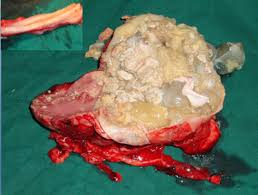 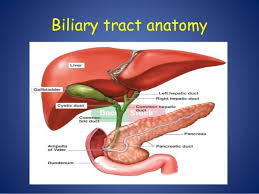 Diagnosis of hydatid cyst
Casoni’s skin test
USG
i. e. cystic lesion with internal membranes and floating echogenic cyst material (hydatid sand)
To  detect hypersensitivity against crude or partially purified antigen
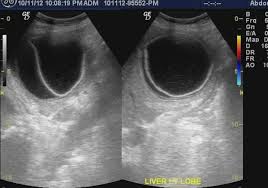 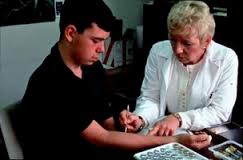 Treatment of hydatid cyst
Depends on size and site of cyst
Conventional surgical removal
PAIR technique
Medical therapy for multiple ,small, deep seated cysts with albendazole ( PO 7.5 mglkg BD ) for 28 days
PAIR TECHNIQUE
Neurocysticercosis
Commonest  parasitic infection of  CNS
Caused by invasive intermediate stage of T . Solium (pork tapeworm)
With formation of asymptomatic or symptomatic  cysts in the brain
TREMATODAL INFESTATIONS
Schistosomiasis
life cycle is similar to hook worm except for important  exception that the ova mature  into larvae within the host’s intestine itself so that auto infection can occur
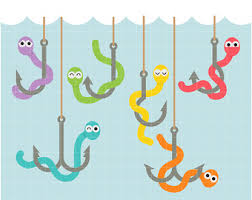 Clinical features
Local pruritic rash at the portal of entry 
Swimmer’s itch
Katayama fever: acute   febrile 
      Illness with eosinophilia 
      after 4-6 weeks of infection 
Chronic granulomatous injury at site of parasitic deposition e.g .periureteric or perivesicular venous plexus ,leading to hematuria
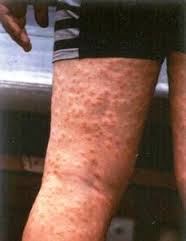 Diagnosis
Urine examination of schisostome eggs
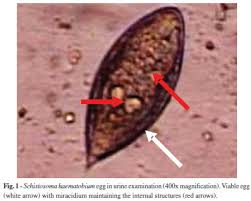 Treatment
PO praziquntel 20 mg l kg total two doses at 12 hr interval
Filariasis
Lymphatic filariasis
Causitive organism:
                               Wucheria bancrofti
                                Brugia malayi
                                Brugia timori
Transmitted by  mosquitoes
*Culex quinquefasciatus
*Mansonia annulifera
*Mansonia uniformis
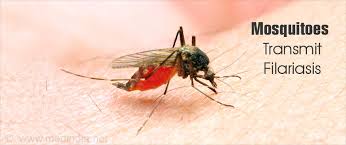 Life cycle of filariasis
Clinical features
Recurrent attacks of fever
Lymphangitis and lymphadenitis
Episodes can recur as frequently as 10 times l yr
Usually subside spontaneously over 7-10 days
Both upper and lower limbs involved in Bancroftian and Brugian
Genital lymphatic involvement
Chronic stage
Lymphadenitis       lymphatic obstruction       elephantiasis
Chronic signs usually do not develop before the age of 25 yr
In Bancroftian …...Hydrocele  ,chyluria, lymphedema and elephantiasis
In Brugian…leg below knee ,arm below elbow are involved
Diagnosis
Microfilarie can be detected in blood ,urine (chyluria),hydrocele fluid,or tissues
Thick blood film – best diagnostic tool
Biopsy
Lymphoscintigraphy
Management
Drug of choice : diethylcarbamazine
Act both against adult worm and microfilarie
Ivermectin 400 mcglkg single dose
Combination of ivermectin and albendazole
Preventive measures
MASS  DEWORMING  IN  PRESCHOOL  AGES
Hygienic sanitary & excreta disposal practices
Reduced use of human faces as manure 
Regular trimming of nails
Avoidance of bare foot walking
Personal cleanliness
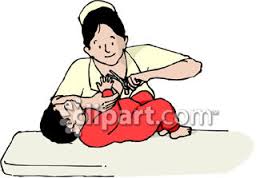 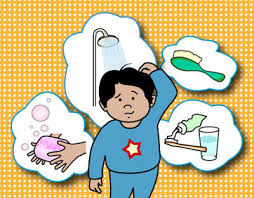 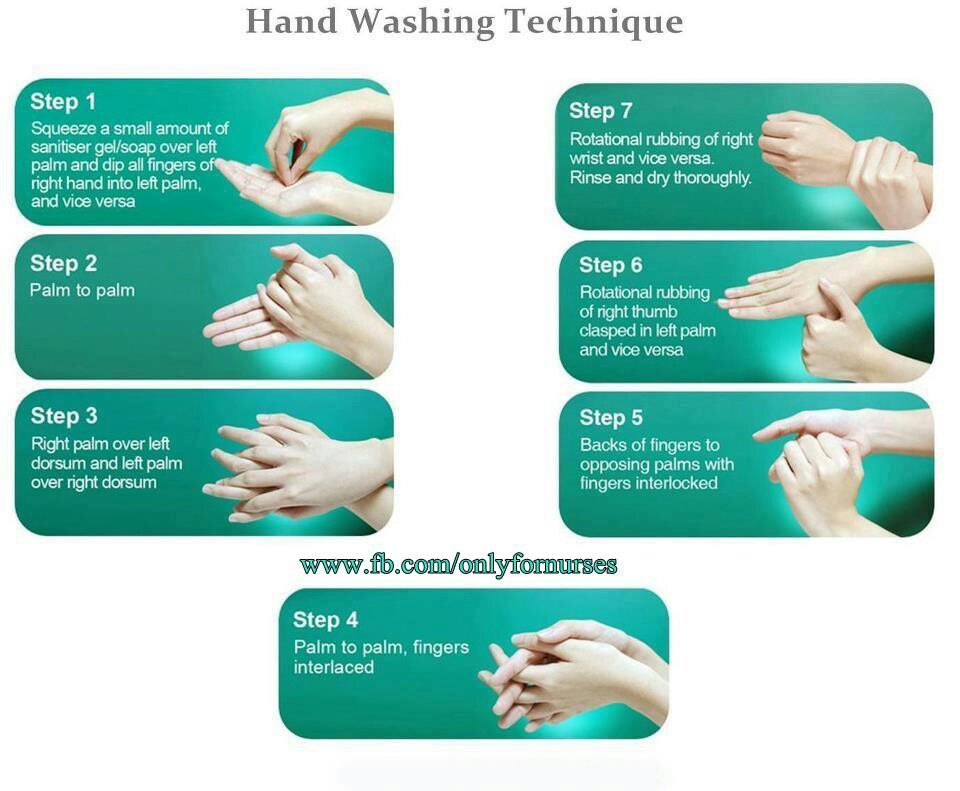 क×मि विचार
सÇदर्भ  :
                                                च.वि.७
                                                च.सु.४
                                             च.सु.२०              
 प्रकार:
                          बाह्यज:२
                          पुरिwÉज:६
                          रक्तज:५
                          कफज:२
निरुक्ति : 
         क्रिमति हिनस्ति इति क्रिमि |
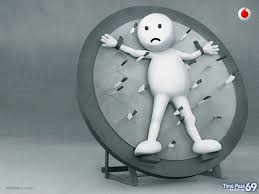 आहार सÇबÇधी हेतू
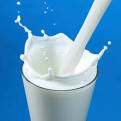 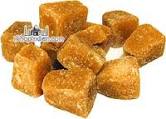 Milk
Jaggery
Sesamum
Fish
Meat
Sweets
Heavy .i.e. guru aahar
Cold .i.e sheet aahar
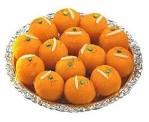 विहारसÇबÇधी हेतू
दिवास्वाप
 आसन 
अव्यायाम
क×मि ल¤ÉhÉ
सामान्य
ज्वर (fever)
विवhÉïता(discolouration)
 शूल(pain)
¾द्रोग 
भ्रम
भक्तद्वेwÉ
अतिसार
सदन
Nदिï
µÉÉस
विशेwÉ
        पुरिwÉभेद 
            काश्यï
      लोमहwÉï
क×मि चिकित्सा
अपकwÉïhÉ  Elimination therapy
प्र क×ति विघात To create an unfavourable  environment
निदान परिवजïन Avoiding the etiology
अपकwÉïhÉ
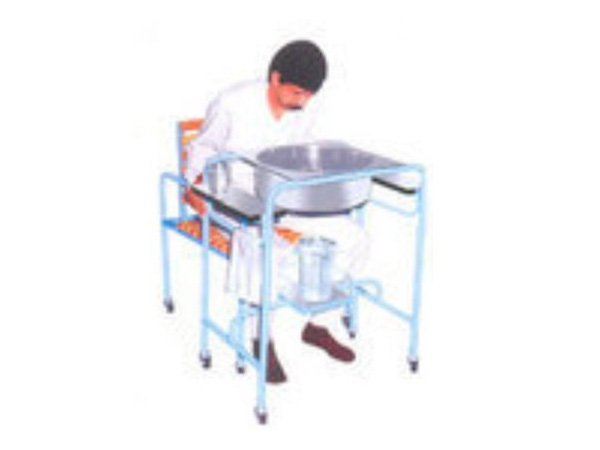 १.हस्त यन्त्र
२. भेwÉज: 
           वमन
           विरेचन 
           आस्थापन
           शिरोविरेचन
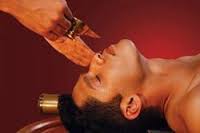 प्र क×ति विघात
कOÔ  तिक्त कwÉÉय ¤ÉÉर उwhÉ
क×मिघ्न द्रव्ये :  अ¤ÉÏव मरिच गÇhQÏर केबुक विQÇग निगुïhQÏ किhÉÏहि गो¤ÔÉर व्रुशपर्निका आखुपर्निका
ARTICLES PUBLISHED
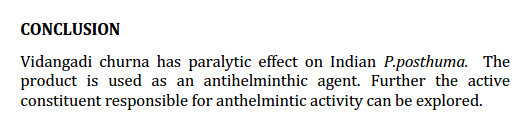 Some ayurvedic preparations
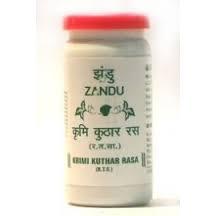 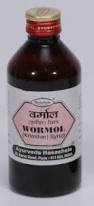 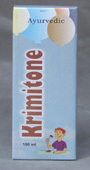 IN conclusion…
Helmenthiasis and krimivichar
Helmenthiasis :
Prevalence study
Classification of worms
Subclassification…..
Single topic each by each….like nematodal… ascariasis  etc .cestodal….like intestinal and tissue infestation …hydatid cyst and neurocysticercosis
Schistosomiasis
Filariasis
Preventive measures…..
Krimi vichar:
Krimi vichar
Nirukti and prakaar
Aahar sambandhi hetus
Vihaar sambandhi hetus
Krimi lakshanas
Krimi chikitsa in deep
Research articles published in various journals
Some ayurvedic  preparations
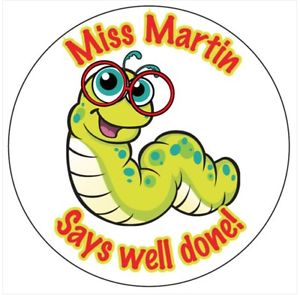 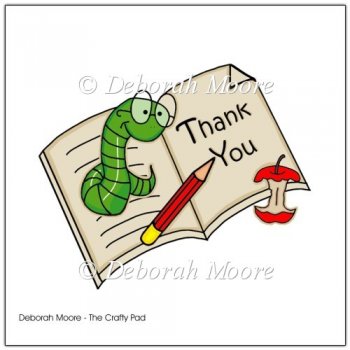